中国建筑工程装饰奖
公共建筑装饰类工程复查
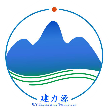 四川建力源工程技术咨询有限公司
2020.10 成都
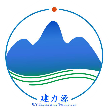 四川建力源工程技术咨询有限公司
目
录
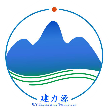 四川建力源工程技术咨询有限公司
01  评分标准及要求
总分为100分，评分采用扣分法
复查表中所列均为工程复查的必查和主查内容
复查小组可作必要的补充和调整，但必查项目不可取消
评分记录
各大项评分在申报表工程复查表中记录
扣分在复查记实栏中作详细说明
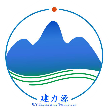 四川建力源工程技术咨询有限公司
02  主要执行规范和标准
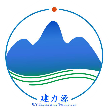 四川建力源工程技术咨询有限公司
02  主要执行规范和标准
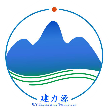 四川建力源工程技术咨询有限公司
02  主要执行规范和标准
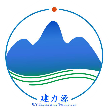 四川建力源工程技术咨询有限公司
03  工程复查要求
景观装饰工程
 各地方所推荐的，应有各地方行政主管部门对该景观装饰工程命名的文件、施工文件、竣工验收合格文件、消防部门验收合格的文件等。
 复查重点
景观设计创意、综合绿化、雕塑、水系、灯光、音响、排水、休闲、交流组织、环保、节能和运用新生物技术等方面
同时满足紧急情况下的泄爆与疏散要求
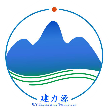 四川建力源工程技术咨询有限公司
03  工程复查要求
古建筑装饰工程
各地方所推荐的，应有各地方行政主管部门对古建筑的确认文件、修复施工文件、竣工验收合格文件、消防部门验收合格的文件等。
复查重点
中国古建筑典型特征方面，使用安全、结构、耐久性、防火、防雷、防蛀、防腐
具有与其使用相适应的水、电、风等配置
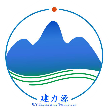 四川建力源工程技术咨询有限公司
03  工程复查要求
装饰奖复查工作
 申报企业需重视工程安全隐患的检查
 准备相关必要文件
消防验收工作
对防火会进行抽查
不合格项实行一票否决
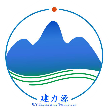 四川建力源工程技术咨询有限公司
03  工程复查要求
装饰奖复查工作
企业自查
室内石材墙柱面干挂、干贴工艺
大型吊灯安装的荷载试验和相关隐蔽资料
楼梯扶手及栏杆、栏板      
安全玻璃：顶面、墙面安装玻璃
变形缝                     
改动建筑主体、承重结构、增加结构荷载
开关、插座和天花吊顶内的连接电线
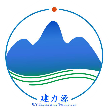 四川建力源工程技术咨询有限公司
04  复查内容
资料（需要提供原件），反映整个工程质量的完整记录，标准分20分
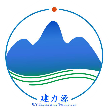 四川建力源工程技术咨询有限公司
04  复查内容
资料（需要提供原件），反映整个工程质量的完整记录，标准分20分
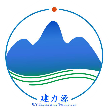 四川建力源工程技术咨询有限公司
04  复查内容
资料（需要提供原件），反映整个工程质量的完整记录，标准分20分
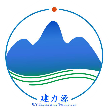 四川建力源工程技术咨询有限公司
04  复查内容
吊顶工程（含灯具、风口、喷淋、检修口安装等），标准分20分
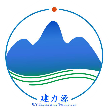 四川建力源工程技术咨询有限公司
04  复查内容
墙柱面工程（含门窗、固定家具、卫浴设备安装、细部工程等，标准分25分
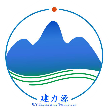 四川建力源工程技术咨询有限公司
04  复查内容
墙柱面工程（含门窗、固定家具、卫浴设备安装、细部工程等，标准分25分
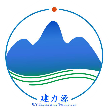 四川建力源工程技术咨询有限公司
04  复查内容
地面工程（含楼梯、栏杆、扶手等），标准分20分
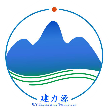 四川建力源工程技术咨询有限公司
04  复查内容
工程总体印象
标准分10分
综合考虑设计实际效果、空间比例尺度、色彩协调、选材合理、使用布局合理性、独特地域文化内涵、防噪音和节能等因素
新材料、新技术、新工艺
标准分5分
企业未提供相应资料说明及依据，或所提供的资料未通过复查专家评议认可
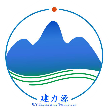 四川建力源工程技术咨询有限公司
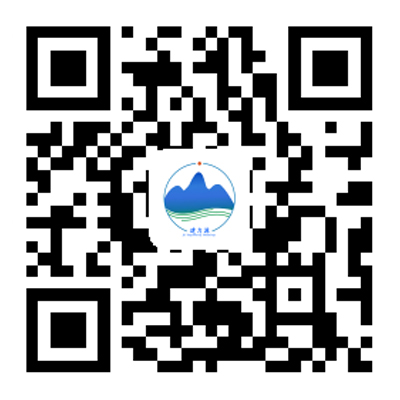 公司网站
感谢您的收看
联系方式 
邮箱：lincoon@qq.com
电话：13808097142  宋先生